Figure 5. Source reconstruction results for ERP data with fMRI spatial priors. Source intensities for contrasts of ...
Cereb Cortex, Volume 25, Issue 4, April 2015, Pages 927–936, https://doi.org/10.1093/cercor/bht284
The content of this slide may be subject to copyright: please see the slide notes for details.
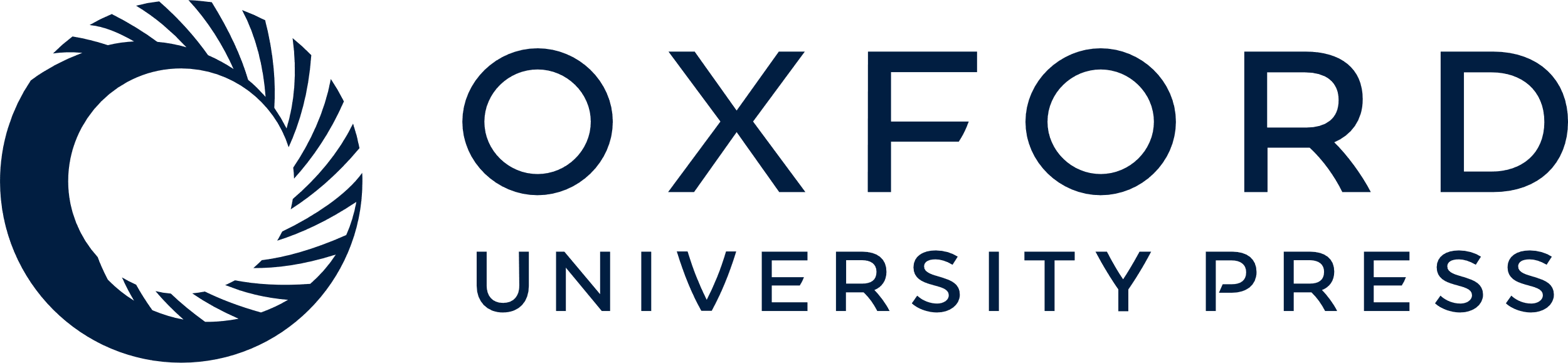 [Speaker Notes: Figure 5. Source reconstruction results for ERP data with fMRI spatial priors. Source intensities for contrasts of interest within the time windows and brain regions predefined by fMRI and ERP analyses were calculated. Within the SPM T-maps, voxels in the significant clusters were height threshold P 25 voxels. F: familiar face; U: unfamiliar face; L: response of lie; T: response of truth.


Unless provided in the caption above, the following copyright applies to the content of this slide: © The Author 2013. Published by Oxford University Press.This is an Open Access article distributed under the terms of the Creative Commons Attribution Non-Commercial License (http://creativecommons.org/licenses/by-nc/3.0/), which permits non-commercial re-use, distribution, and reproduction in any medium, provided the original work is properly cited. For commercial re-use, please contact journals.permissions@oup.com]